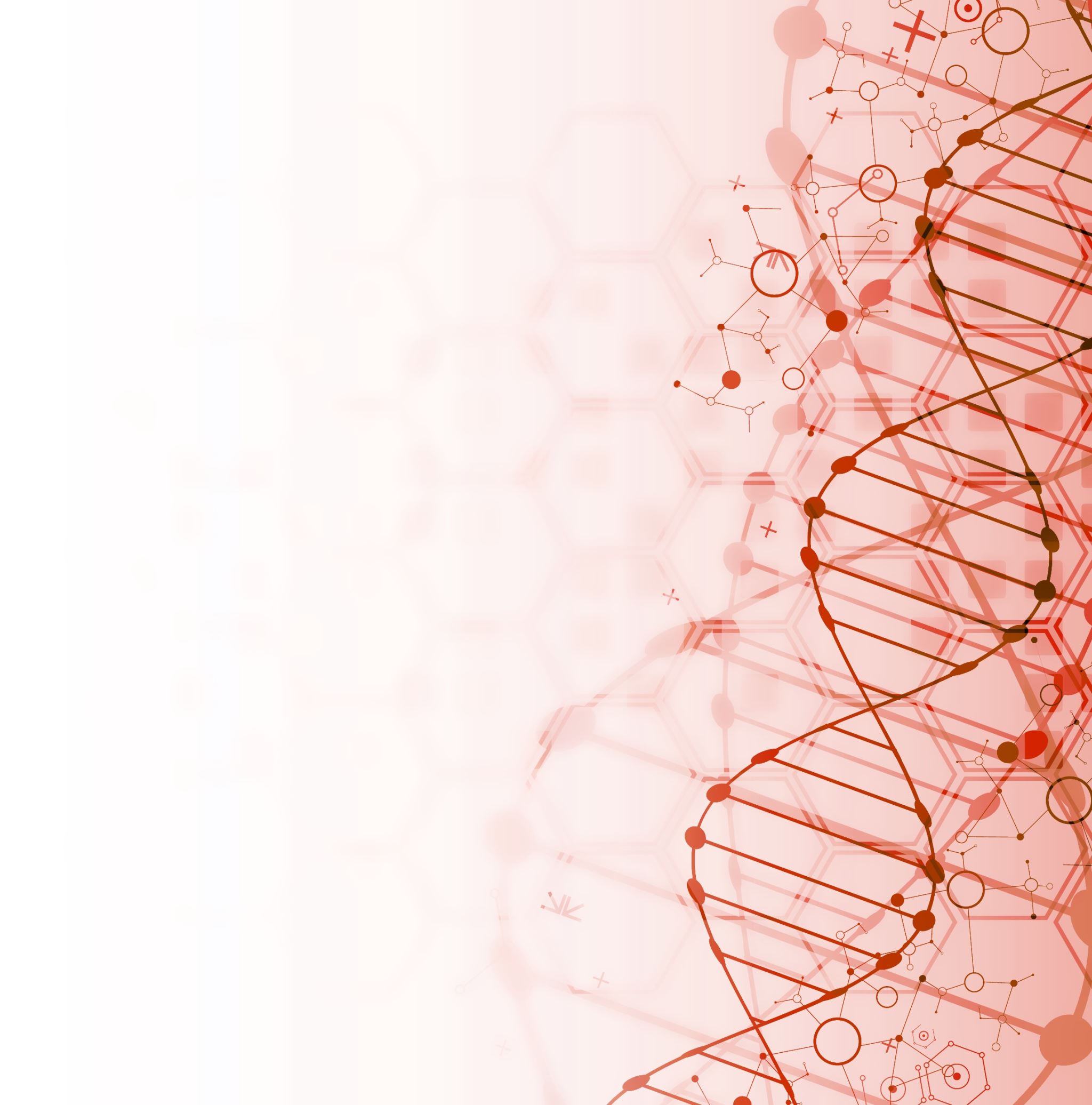 Ekonomie, ekonomika a management sportu
Peníze, měny a trh peněz

Mgr. Veronika Krause
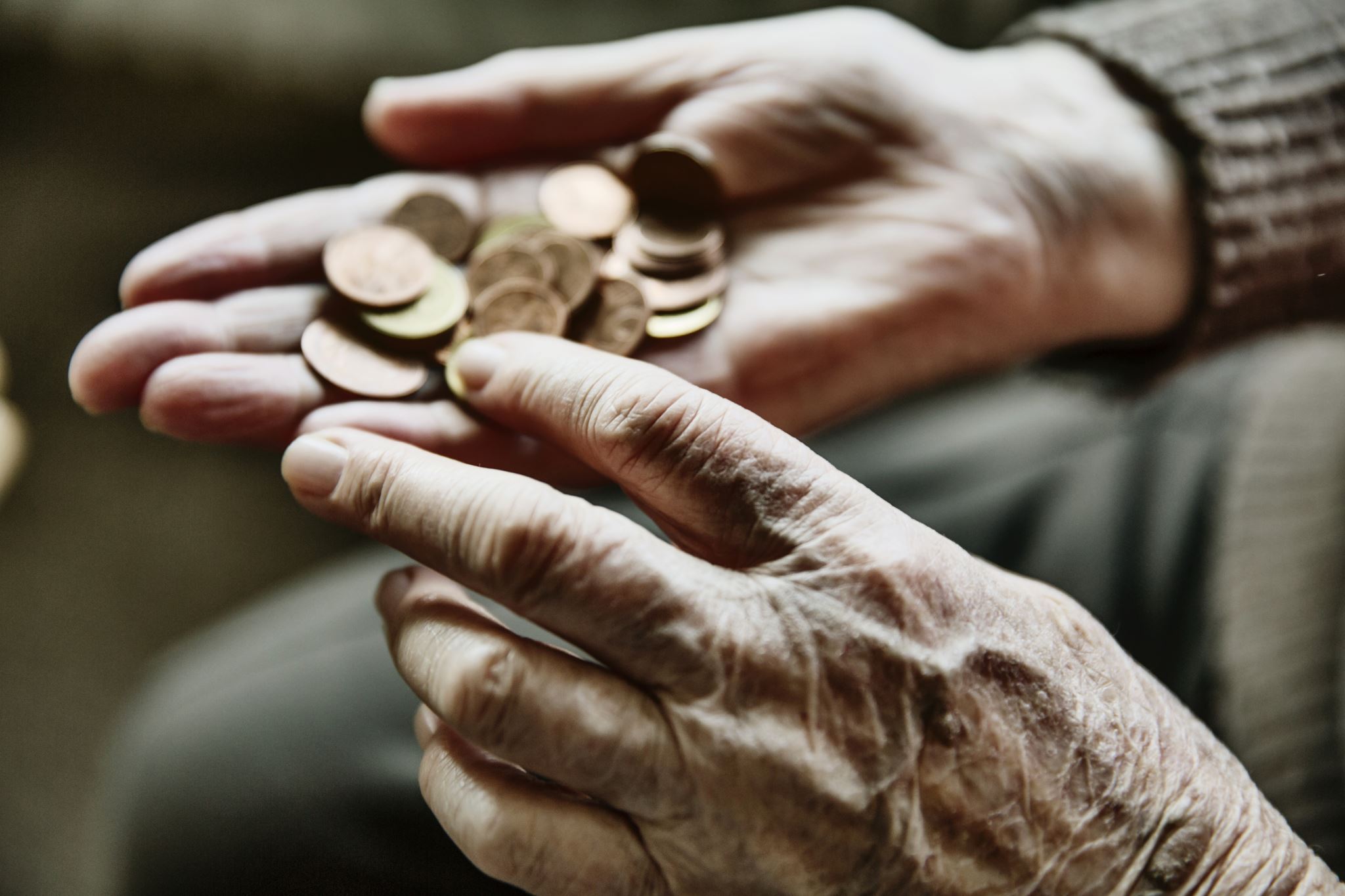 Jak se historicky vyvinuly peníze?
Existuje nějaký příklad ze sportovního odvětví, kde stále funguje barter?
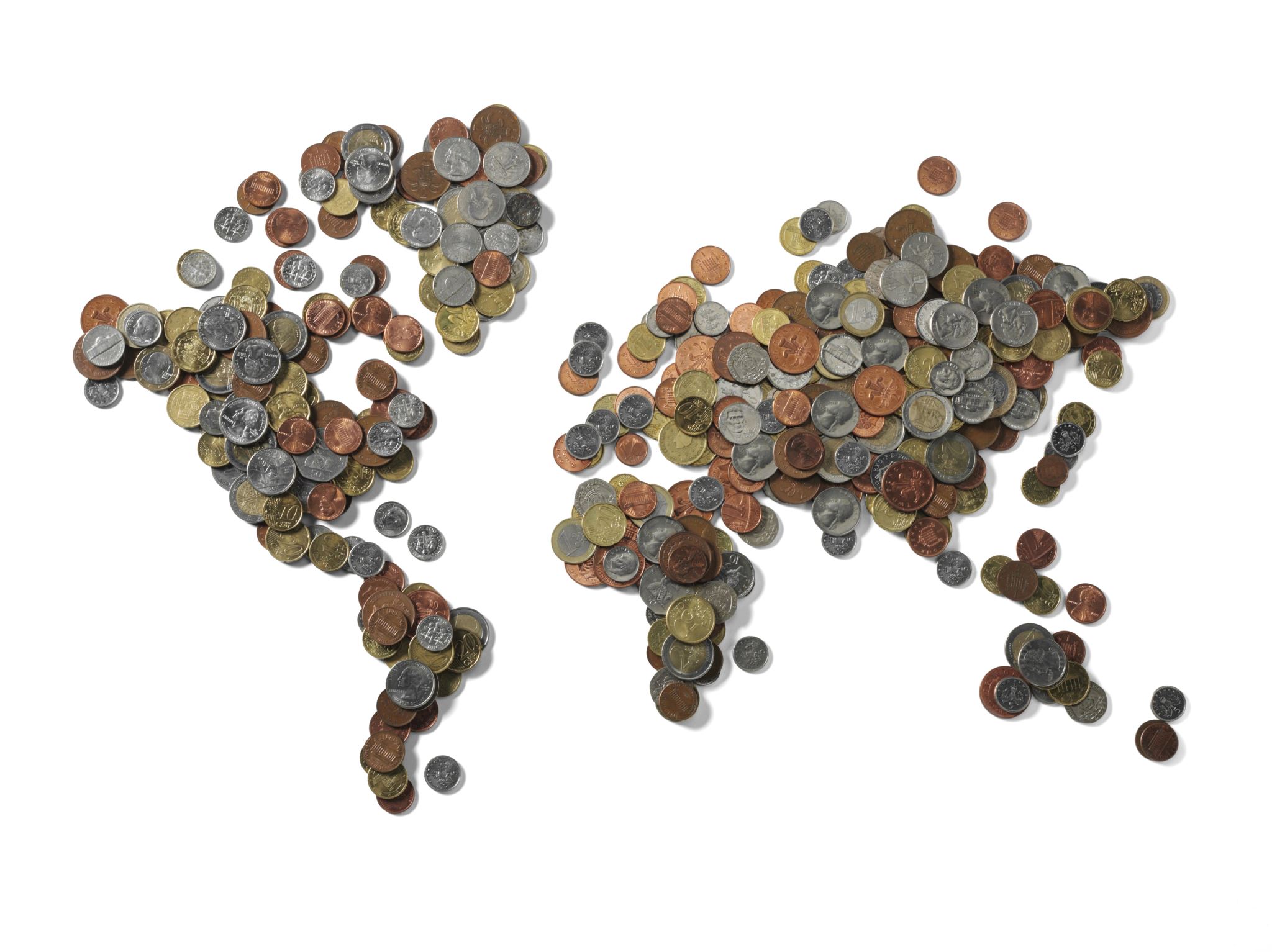 Jaké máme peněžní agregáty?
Jaké funkce mají peníze?
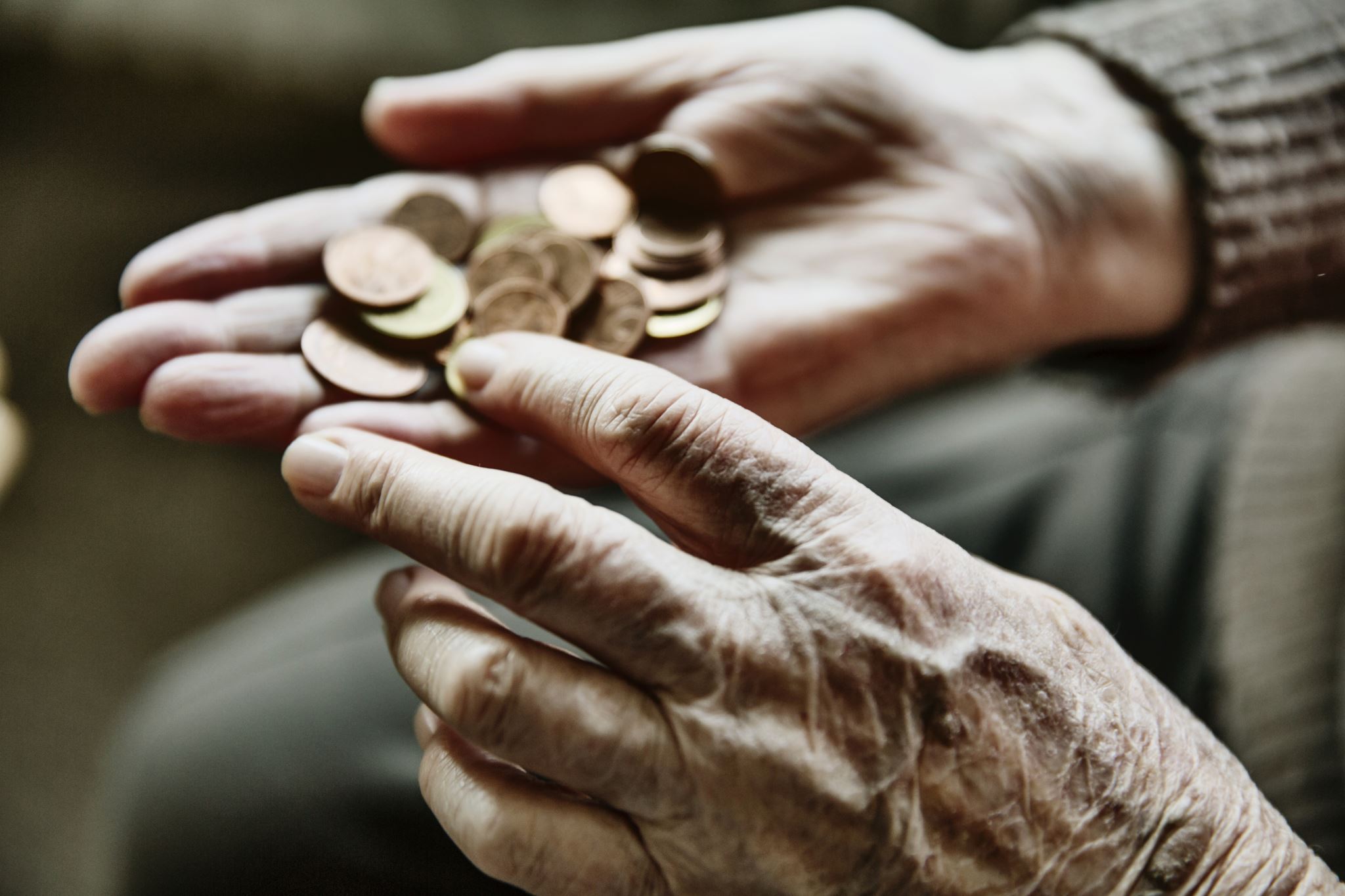 Jak můžeme dělit měny?
Čím je dán kurz konvertibilní měny?
Jaké dva stupně tvoří českou bankovní soustavu?
Jak fungují operace na devizovém trhu?
Zakreslete apreciaci i depreciaci kurzu CZK/EUR
Zakreslete trh peněz
Co způsobí posun křivek?
Jak můžeme určit, kolik má být peněz v oběhu?
Určete rychlost obratu peněz v této ekonomice:
Oběživo je v této zemi ve velikosti 60 mld.
Vklady na běžných účtech činí 90 mld.
Na termínovaných vkladech je 400 mld.
Velikost celkové produkce je 480 mld.
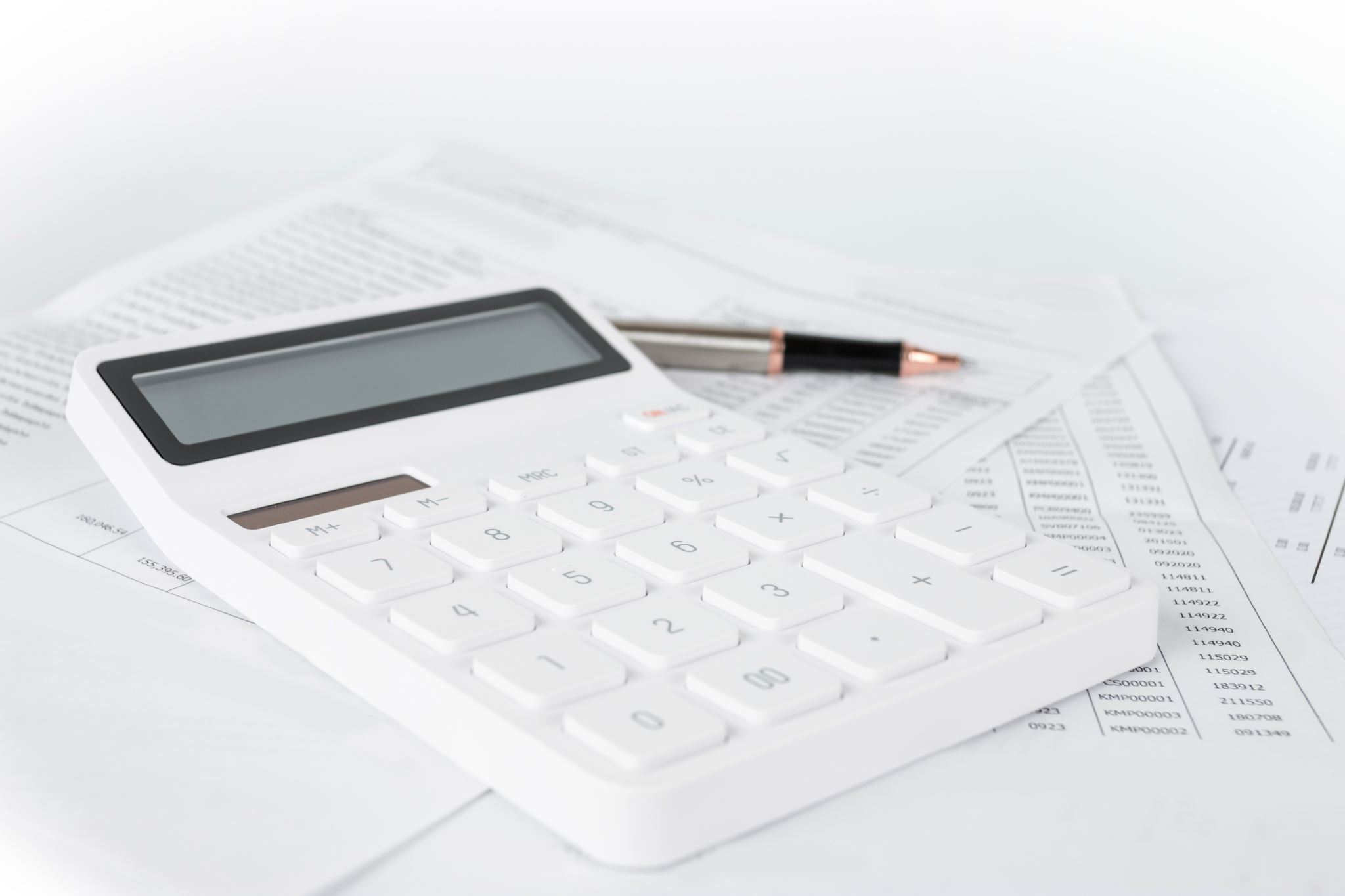 Jak funguje bankovní multiplikátor?
Jak ho počítáme?
K jaké došlo změně bankovních peněz?
Povinná míra rezerv činila 2 %
Přírůstek vkladů byl 20 mil. Kč
Centrální banka snižuje nabídku peněz:
Chce snížit nabídku peněz v hodnotě 1660 mld. prostřednictvím prodeje cenných papírů
Povinná rezerva je 17 %
V jaké hodnotě musí být cenné papíry?